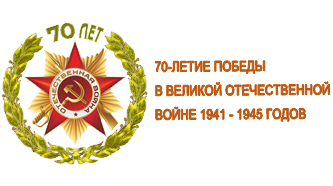 Электронный путеводитель по памятным местам пгт. Белая Берёзка
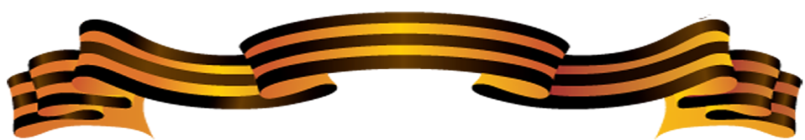 Урочище Бонзонка. Братское захоронение.
Урочище Бонзонка находится на берегу реки Десны, в 7 км. от поселка Белая Березка. В ноябре-декабре 1941 г. рабочим Селецкого комбината Василием Ивановичем Кошелевым на базе сохранившейся группыздесь был восстановлен Второй Трубчевский партизанский отряд. В 1943 г. здесь и на п.Порубы располагались партизанские отряды им. Куйбышева и им.Горького, переданные из Трубчевскойпартизанской бригады в состав Погарской бригады партизан. На мраморной плите обелиска у братской могилы – 16 имён погибших  партизан.
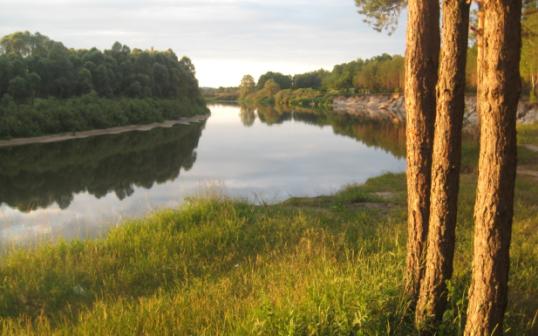 В октябре 1941 года немецко-фашистские каратели и полицейские прислужники начали активные действия по розыску и уничтожению партизанских отрядов. В Трубчевском отряде № 2 оказался предатель и изменник Родины Воронов, который пошел   якобы в разведку в Трубчевск, где проживала его семья, там вступил в сговор с немецкими  карателями и через два дня привел их на место расположения партизанского отряда № 2.
Партизанская бригада 
им.Чапаева
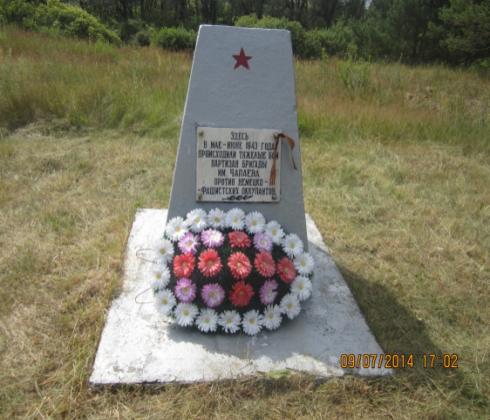 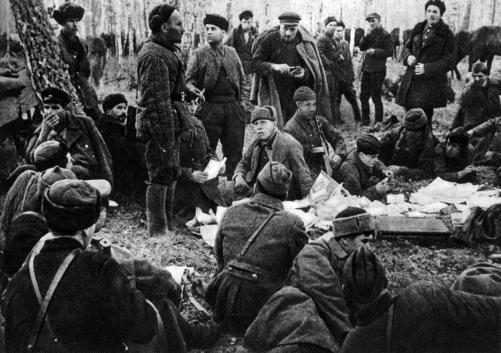 После этого случая в расположение Селецкой 
группы на Бонзонку прибыли спасшиеся от нападения немцев тт. Тихонов и Бурляев, которые, собрав командиров партизанских групп, предложили распустить по домам всех партизан, а сами сразу же ушли в неизвестном направлении и больше в отряде не появлялись.
В группе партизан поселка Белая Березка осталось восемь человек: Кошелев В.И., Федосов, Кузнецов, Зенковский, Подгурский, Цыбин,  Жаденов и Ященков С.А.  Из этой группы вырос партизанский отряд  им. Чапаева.
Операция «Цыганский барон»
Летом 1943 года фашисты провели самую крупномасштабную и наиболее известную карательную операцию. 
Общая численность немецкой 
группировки была свыше 
50 тыс. человек, а численность
 партизан примерно 10 тыс.
 человек.
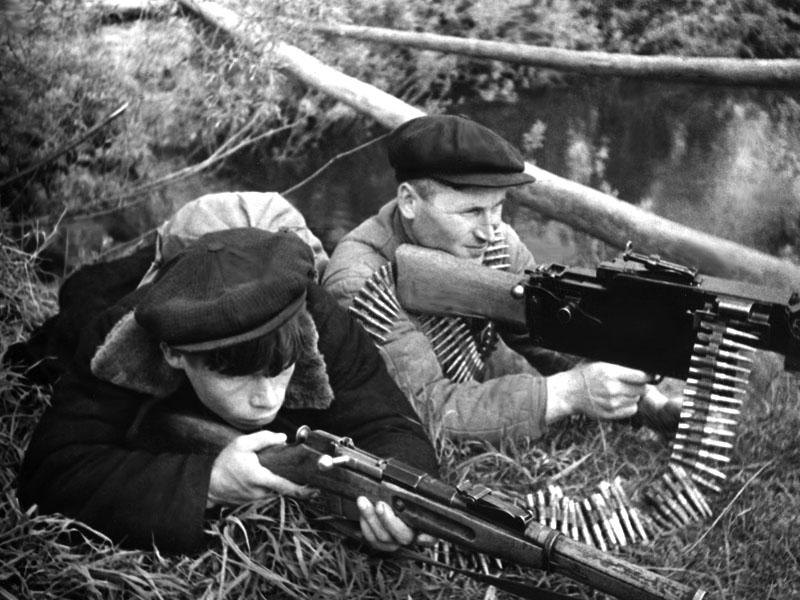 Памятник установленный на Бонзонке вместе боев партизан с немецко-фашистскими карателями
В борьбе с карателями народные мстители собирались, с одной стороны, использовать самостоятельно действующие отряды, чья маневренная тактика должна была позволить постоянно выходить в тыл врага и наносить ему неожиданные удары.
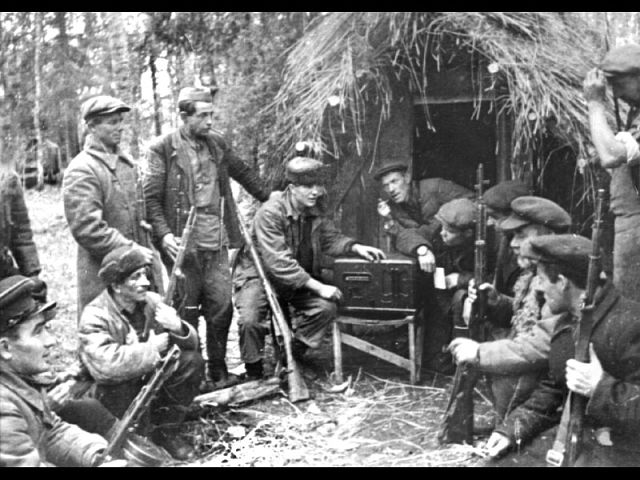 По его периметру были сооружены дзоты и блиндажи, огневые позиции для артиллерии, пулеметные гнезда, окопы для гранатометчиков и стрелков, которые соединялись траншеями и ходами сообщения. . С другой стороны, было принято решение о создании укрепленного района.
За пределами укрепрайона, в направлении наиболее вероятного появления противника, были вырыты отдельные окопы, рассчитанные на 7-10 человек, тщательно замаскированные, подземные ходы сообщения.
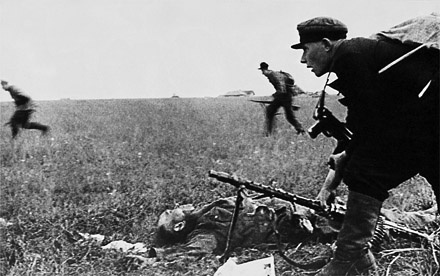 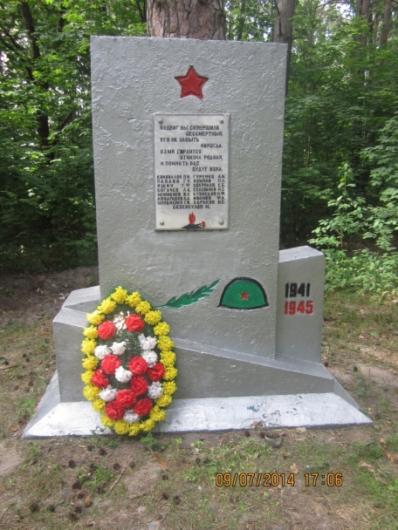 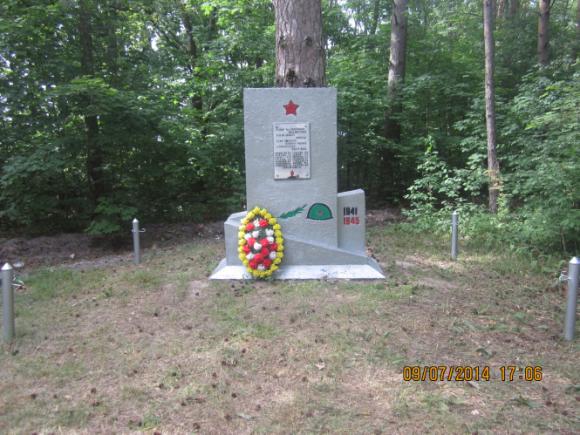 Братская могила, в которой захоронены солдаты 5 стрелковой дивизии, бригады им. Сталина, бригады им. Ворошилова, бригада им. Чапаева. Данная могила находится на Бонзонке.
Список солдат и партизан захороненных 
в братской могиле
Список солдат и партизан захороненных в братской могиле
Автор: Шаховская Виктория, 
ЦДТ «ЮНОСТЬ», 15 лет. 
руководитель: Крещик Сергей Андреевич
Источники информации: 
Материалы поселкового музея
podvig-naroda.ru
obd-memorial.ru
http://kulichkovvk.ru/otechestvennay_istoriy/VOV/operacija/index.html
http://belayaberyozka.narod.ru/index.htm